Preliminaries I
CS5540 HCI
Rich Riesenfeld
Fall 2009
Lecture Set 1
What is the HCI Issue?
Is the interface the concern?
Is the issue a matter of accomplishing work, some set of tasks?
Are we focusing on wrong thing?
Do we often discuss telephone interfaces?
Fall 2009
What is the HCI Issue?
Is the interface the concern?
Is the issue a matter of accomplishing work, sbome set of tasks?
Are we focusing on wrong thing?
Do we often discuss telephone interfaces?
Fall 2009
Is Interface Point of Disc ? - 2
Do we often discuss telephone interfaces?
Does dancer look at his/her feet?
Does guitar player look at string?
Does driver look at pedals?
Does …?
Fall 2009
“Doing Work” View
Need to understand the user and human behavior
How does an architect approach a custom home design for a new client?
Fall 2009
Ex: Architecture’s Bubble Diagram ͋
- 1
Tool architects use in initial design phase 
Assists in capturing living dynamics & flow 
Helps to drive suitable layout
_____________
͋  Succeeding Bubble Diagram section based on Flickr  post  . .    ,   (Aug 2009) by Harrison Architects
[Speaker Notes: Diagrams way of diagramming the basic relationships and connections between the rooms or functions of a building. Heavier lines means stronger or more direct connections. It doesn't necessarily translate directly to a floor plan, but it helps clarify which rooms need to be next to which other rooms. Above we have a first bubble diagram of the main floor of the (More) Affordable Green Home. It shows strong connections between the dining and kitchen, kitchen and mud room/laundry, living and kitchen and dining (all part of the great room). The study nook is connected to the living room. The away room is connected to the living room as well, but not as directly, since after all we want this to be "away." The WC and bathing rooms, on the other hand, need to be near both the mud room and the away room, since the away room will function as an occasional bedroom.]
Ex: Architecture’s Bubble Diagram ͋
- 2
Quick way of diagramming basic relationships between rooms 
Exposes functions in building
Heavier lines imply stronger connections
Need not translate directly to a floor plan
Helps clarify where rooms ought to be
[Speaker Notes: Diagrams way of diagramming the basic relationships and connections between the rooms or functions of a building. Heavier lines means stronger or more direct connections. It doesn't necessarily translate directly to a floor plan, but it helps clarify which rooms need to be next to which other rooms. Above we have a first bubble diagram of the main floor of the (More) Affordable Green Home. It shows strong connections between the dining and kitchen, kitchen and mud room/laundry, living and kitchen and dining (all part of the great room). The study nook is connected to the living room. The away room is connected to the living room as well, but not as directly, since after all we want this to be "away." The WC and bathing rooms, on the other hand, need to be near both the mud room and the away room, since the away room will function as an occasional bedroom.]
Ex: Architecture’s Bubble Diagram ͋
- 3
Legend:
Dining Room (DR) 
Kitchen (K)
Mud Room/Laundry (MR)
Living (LR) 
Great Room (GR)
Study Nook (S)
Away Room (AR) 
Toilet (WC) 
Bathing Rooms (BR)
[Speaker Notes: Diagrams way of diagramming the basic relationships and connections between the rooms or functions of a building. Heavier lines means stronger or more direct connections. It doesn't necessarily translate directly to a floor plan, but it helps clarify which rooms need to be next to which other rooms. Above we have a first bubble diagram of the main floor of the (More) Affordable Green Home. It shows strong connections between the dining and kitchen, kitchen and mud room/laundry, living and kitchen and dining (all part of the great room). The study nook is connected to the living room. The away room is connected to the living room as well, but not as directly, since after all we want this to be "away." The WC and bathing rooms, on the other hand, need to be near both the mud room and the away room, since the away room will function as an occasional bedroom.]
Ex: Architecture’s Bubble Diagram ͋
- 4
Next is 1st  bubble diag of main floor (More) Affordable Green Home:

S connected to LR
AR connected to LR
not  connected as directly
AR intended to be “away”
[Speaker Notes: Diagrams way of diagramming the basic relationships and connections between the rooms or functions of a building. Heavier lines means stronger or more direct connections. It doesn't necessarily translate directly to a floor plan, but it helps clarify which rooms need to be next to which other rooms. Above we have a first bubble diagram of the main floor of the (More) Affordable Green Home. It shows strong connections between the dining and kitchen, kitchen and mud room/laundry, living and kitchen and dining (all part of the great room). The study nook is connected to the living room. The away room is connected to the living room as well, but not as directly, since after all we want this to be "away." The WC and bathing rooms, on the other hand, need to be near both the mud room and the away room, since the away room will function as an occasional bedroom.]
Ex: Architecture’s Bubble Diagram ͋
- 5
Next is 1st  bubble diag of main floor (More) Affordable Green Home:
WC & BR need to be near MR & AR
not  connected as directly – 
intended to be “away”
AR will function as an occasional BR
[Speaker Notes: Diagrams way of diagramming the basic relationships and connections between the rooms or functions of a building. Heavier lines means stronger or more direct connections. It doesn't necessarily translate directly to a floor plan, but it helps clarify which rooms need to be next to which other rooms. Above we have a first bubble diagram of the main floor of the (More) Affordable Green Home. It shows strong connections between the dining and kitchen, kitchen and mud room/laundry, living and kitchen and dining (all part of the great room). The study nook is connected to the living room. The away room is connected to the living room as well, but not as directly, since after all we want this to be "away." The WC and bathing rooms, on the other hand, need to be near both the mud room and the away room, since the away room will function as an occasional bedroom.]
Ex: Architecture’s Bubble Diagram ͋
- 5
Next is 1st  bubble diag of main floor (More) Affordable Green Home:
WC & BR need to be near MR & AR
not  connected as directly – 
intended to be “away”
AR will function as an occasional BR
[Speaker Notes: Diagrams way of diagramming the basic relationships and connections between the rooms or functions of a building. Heavier lines means stronger or more direct connections. It doesn't necessarily translate directly to a floor plan, but it helps clarify which rooms need to be next to which other rooms. Above we have a first bubble diagram of the main floor of the (More) Affordable Green Home. It shows strong connections between the dining and kitchen, kitchen and mud room/laundry, living and kitchen and dining (all part of the great room). The study nook is connected to the living room. The away room is connected to the living room as well, but not as directly, since after all we want this to be "away." The WC and bathing rooms, on the other hand, need to be near both the mud room and the away room, since the away room will function as an occasional bedroom.]
Ex: Architecture’s Bubble Diagram ͋
- 6
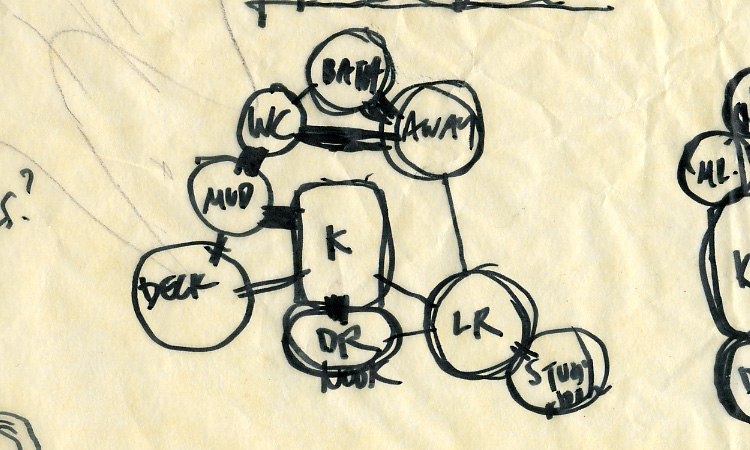 1st Diagram capturing flows
[Speaker Notes: Diagrams way of diagramming the basic relationships and connections between the rooms or functions of a building. Heavier lines means stronger or more direct connections. It doesn't necessarily translate directly to a floor plan, but it helps clarify which rooms need to be next to which other rooms. Above we have a first bubble diagram of the main floor of the (More) Affordable Green Home. It shows strong connections between the dining and kitchen, kitchen and mud room/laundry, living and kitchen and dining (all part of the great room). The study nook is connected to the living room. The away room is connected to the living room as well, but not as directly, since after all we want this to be "away." The WC and bathing rooms, on the other hand, need to be near both the mud room and the away room, since the away room will function as an occasional bedroom.]
Ex: Architecture’s Bubble Diagram ͋
- 7
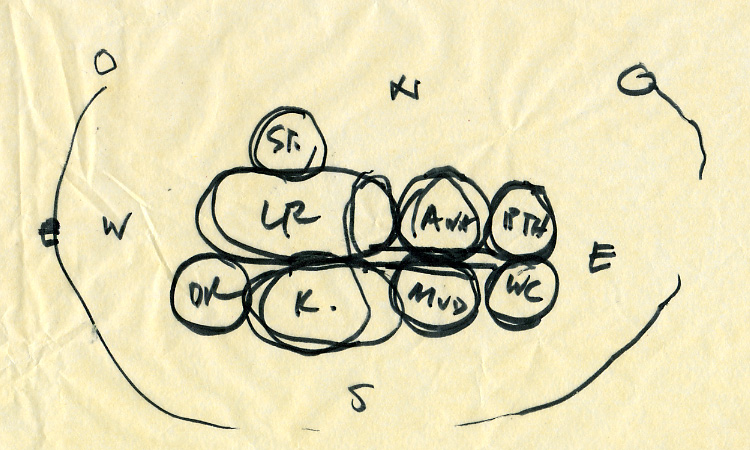 2nd Diagram rearranges blobs into a vague shape
[Speaker Notes: Diagrams way of diagramming the basic relationships and connections between the rooms or functions of a building. Heavier lines means stronger or more direct connections. It doesn't necessarily translate directly to a floor plan, but it helps clarify which rooms need to be next to which other rooms. Above we have a first bubble diagram of the main floor of the (More) Affordable Green Home. It shows strong connections between the dining and kitchen, kitchen and mud room/laundry, living and kitchen and dining (all part of the great room). The study nook is connected to the living room. The away room is connected to the living room as well, but not as directly, since after all we want this to be "away." The WC and bathing rooms, on the other hand, need to be near both the mud room and the away room, since the away room will function as an occasional bedroom.]
Ex: Architecture’s Bubble Diagram ͋
- 8
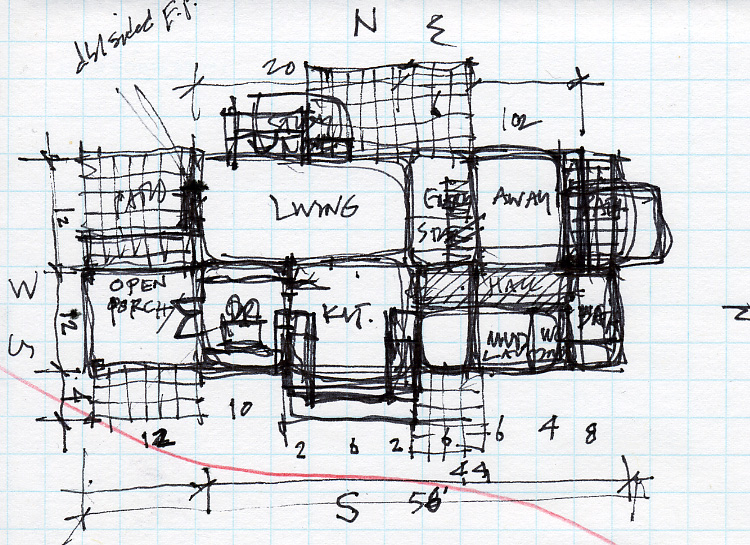 3rd Diagram attempts metric space allocation; looks at effects of arrangement on quality
[Speaker Notes: Diagrams way of diagramming the basic relationships and connections between the rooms or functions of a building. Heavier lines means stronger or more direct connections. It doesn't necessarily translate directly to a floor plan, but it helps clarify which rooms need to be next to which other rooms. Above we have a first bubble diagram of the main floor of the (More) Affordable Green Home. It shows strong connections between the dining and kitchen, kitchen and mud room/laundry, living and kitchen and dining (all part of the great room). The study nook is connected to the living room. The away room is connected to the living room as well, but not as directly, since after all we want this to be "away." The WC and bathing rooms, on the other hand, need to be near both the mud room and the away room, since the away room will function as an occasional bedroom.]
Ex: Architecture’s Bubble Diagram ͋
- 9
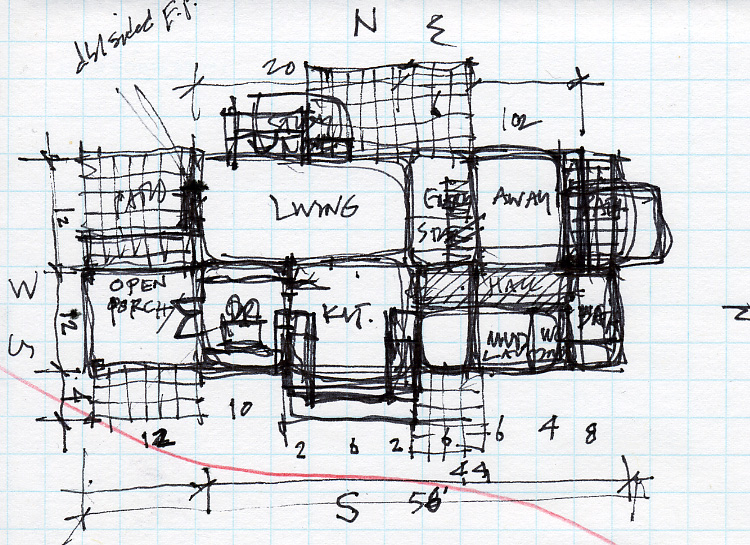 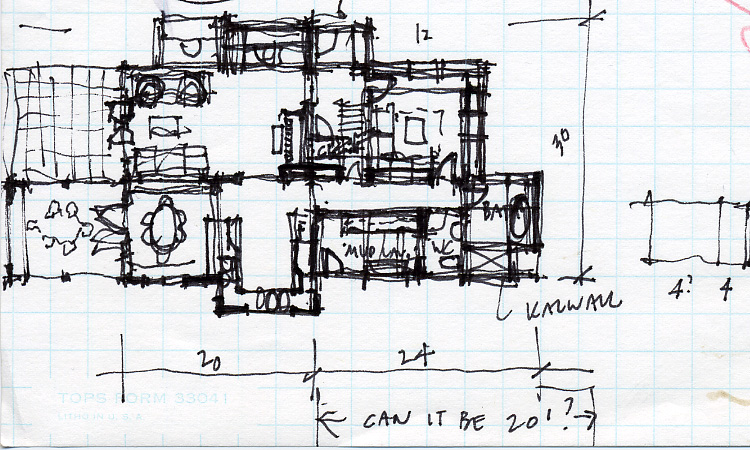 4rd Diagram further tries to resolve conflicts bet building and owner lot.  Some dimensions do not work
[Speaker Notes: Diagrams way of diagramming the basic relationships and connections between the rooms or functions of a building. Heavier lines means stronger or more direct connections. It doesn't necessarily translate directly to a floor plan, but it helps clarify which rooms need to be next to which other rooms. Above we have a first bubble diagram of the main floor of the (More) Affordable Green Home. It shows strong connections between the dining and kitchen, kitchen and mud room/laundry, living and kitchen and dining (all part of the great room). The study nook is connected to the living room. The away room is connected to the living room as well, but not as directly, since after all we want this to be "away." The WC and bathing rooms, on the other hand, need to be near both the mud room and the away room, since the away room will function as an occasional bedroom.]
Ex: Architecture’s Bubble Diagram ͋
- 10
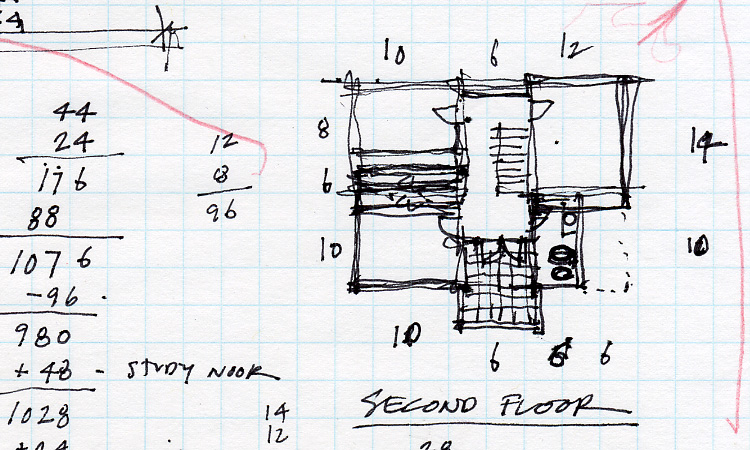 5th Diagram involves a whack at second floor
[Speaker Notes: Diagrams way of diagramming the basic relationships and connections between the rooms or functions of a building. Heavier lines means stronger or more direct connections. It doesn't necessarily translate directly to a floor plan, but it helps clarify which rooms need to be next to which other rooms. Above we have a first bubble diagram of the main floor of the (More) Affordable Green Home. It shows strong connections between the dining and kitchen, kitchen and mud room/laundry, living and kitchen and dining (all part of the great room). The study nook is connected to the living room. The away room is connected to the living room as well, but not as directly, since after all we want this to be "away." The WC and bathing rooms, on the other hand, need to be near both the mud room and the away room, since the away room will function as an occasional bedroom.]
Ex: Architecture’s Bubble Diagram ͋
- 11
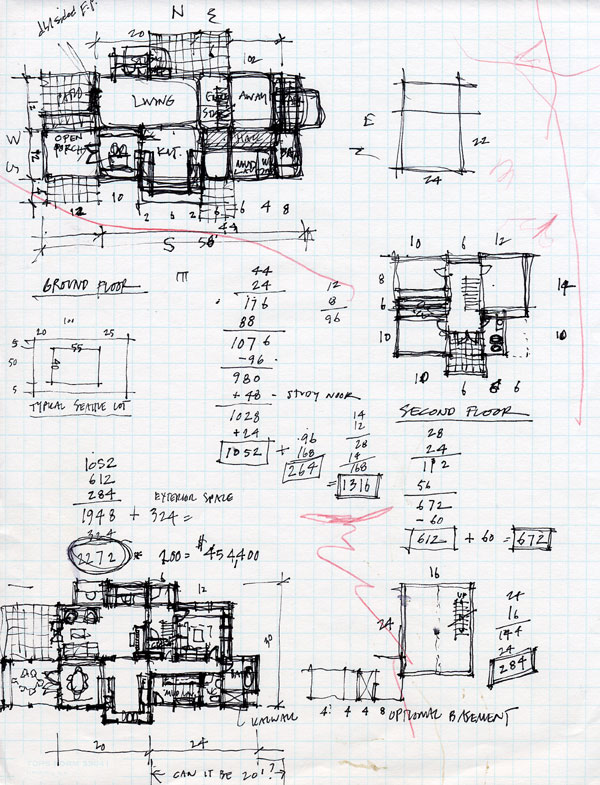 6th Diagram becomes increasing realistic;
Many calculations to establich feasibility, satisfaction of constraints, determine what spec’s to relax
[Speaker Notes: Diagrams way of diagramming the basic relationships and connections between the rooms or functions of a building. Heavier lines means stronger or more direct connections. It doesn't necessarily translate directly to a floor plan, but it helps clarify which rooms need to be next to which other rooms. Above we have a first bubble diagram of the main floor of the (More) Affordable Green Home. It shows strong connections between the dining and kitchen, kitchen and mud room/laundry, living and kitchen and dining (all part of the great room). The study nook is connected to the living room. The away room is connected to the living room as well, but not as directly, since after all we want this to be "away." The WC and bathing rooms, on the other hand, need to be near both the mud room and the away room, since the away room will function as an occasional bedroom.]
Fall 2009
Effective to use
Interesting, pleasing, attractive, inviting
Intuitive à la Alan Kay’s children
Organized, hierarchically structured, clean
Fall 2009
Help functions, Search, etc
Consistent form (aka “design integrity”)
Automatic assistance
Completions
Spelling
Fall 2009
Lead the user
Prompts
Indicate nature of any problem
No indication
Vague, misleading indication
Wrong indication (Latex)
Specific communication
Navigational aids: navi sys’s often huge
Fall 2009
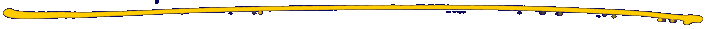 Meaningful error msgs
Don’t send you elsewhere
Give useful data
Area of inadequate traditions
Multiple paths to a function
Keep it simple
Fall 2009
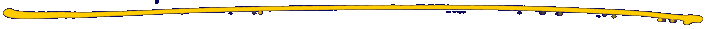 Gain user’s trust
Bottom up is probably most comfortable 
Simple tasks should be simple
WYSIWYG – easy to get started
piano v violin
Fall 2009
[Speaker Notes: We ended class on Bullet 2]
Our history hurts us… - 1
Developed poor communications habits
Natural language terribly ambiguous
Meaning: “Mary had a little lamb”
Resources used 2B scarce
Other priorities, historically
Fall 2009
Our history hurts us… - 2
Error Messages
Early computing: “Compiler error”
Even now: Sys Error EM732851
“Check Engine”
Error from wrong module: Latex
Confusing directions
400 S HOV Interchange on I15
Fall 2009
Our history hurts us… - 2
Small road signs <example>
Fall 2009
Our history hurts us: KE007 - 3
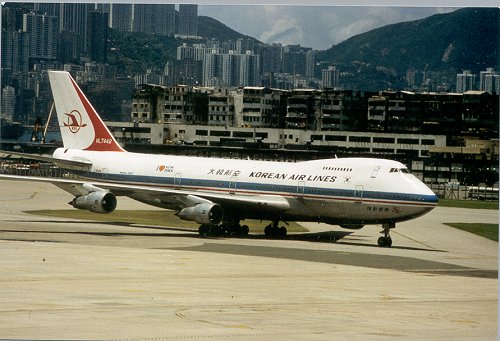 KE007
1 Sep 1983
Fall 2009
Our history hurts us… KE007 - 4
Korean Airlines Flight 007
269 onboard, veered over Soviet airspace in Pacific, and was shot down
Pilot/Navigator keyed in numerical coordinates by hand for flight plan!
Fall 2009
Our history hurts us… KE007 - 5
How about:
Automatic download?
Picking from a menu?
Symbolic names?
Confirmation playback?
Fall 2009
Our history hurts us… KE007 - 6
How about:
Context check (like type-checking…)?
Pilot, run, time, plane, schedules, assignments, etc
Fall 2009
Our history hurts us… KE007 - 7
How about:
Monitors, Alarms, Inhibitors?
Confirmation message?
Aviation tower communications
Telephone technical conversations
Parity checks?
Fall 2009
Our history hurts us…             - 8
Audi
Cars took off from a standing position
Driver error, claimed Audi…
Whose error was it?
Fall 2009
Our history hurts us…             - 9
NASA’s Mars Orbiter space probe
NASA’s Polar Lander Mars space probe
Fall 2009
Our history hurts us…             - 10
NASA space probe
Lost major mission over units mistake
JPL group worked in SI units
Colorado group worked in English units
Combining results led to bad numbers
Type checking issues?
Fall 2009
Bookmark
Pick up here...
Fall 2009
Culture	-1
What does this sign mean?
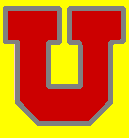 Fall 2009
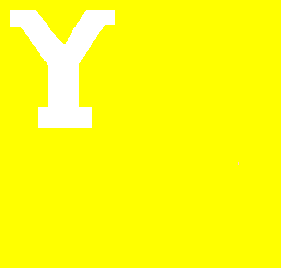 Culture	-2
What does this sign mean?
Fall 2009
Culture - 3
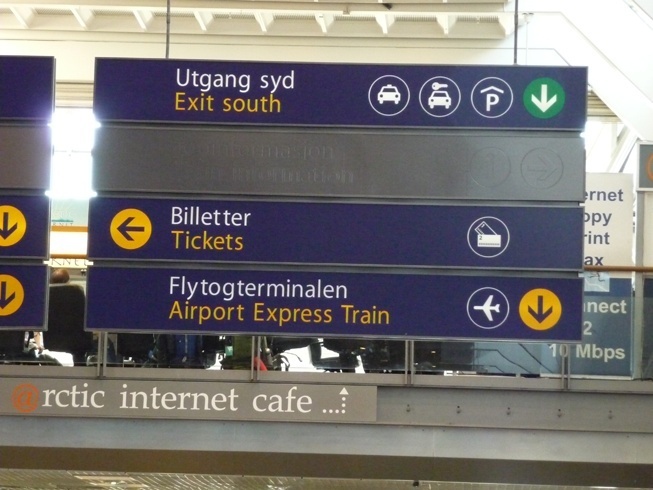 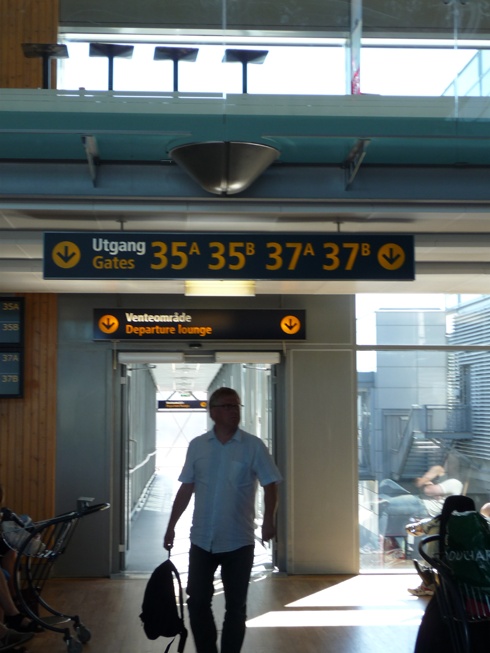 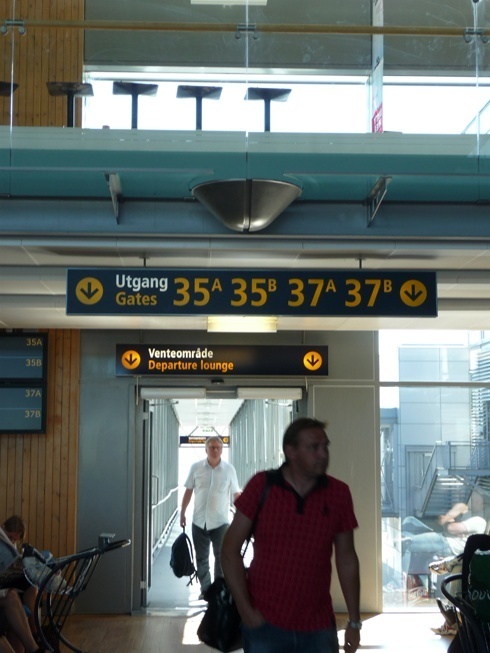 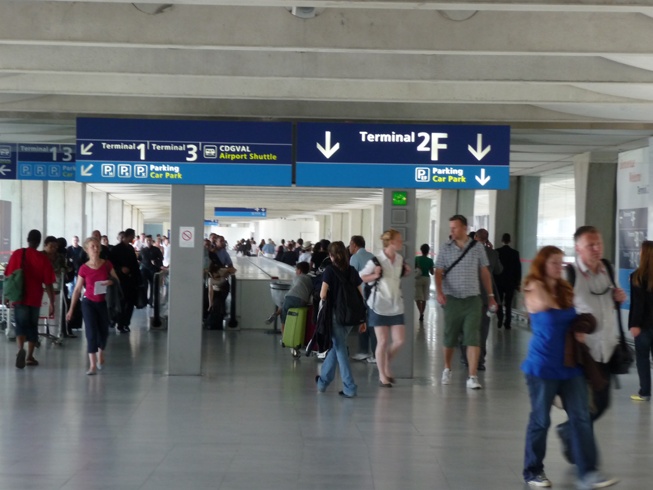 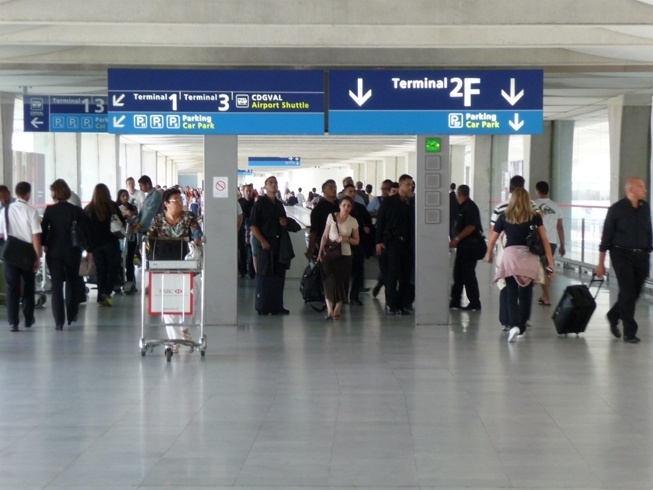 Fall 2009
Culture - 3
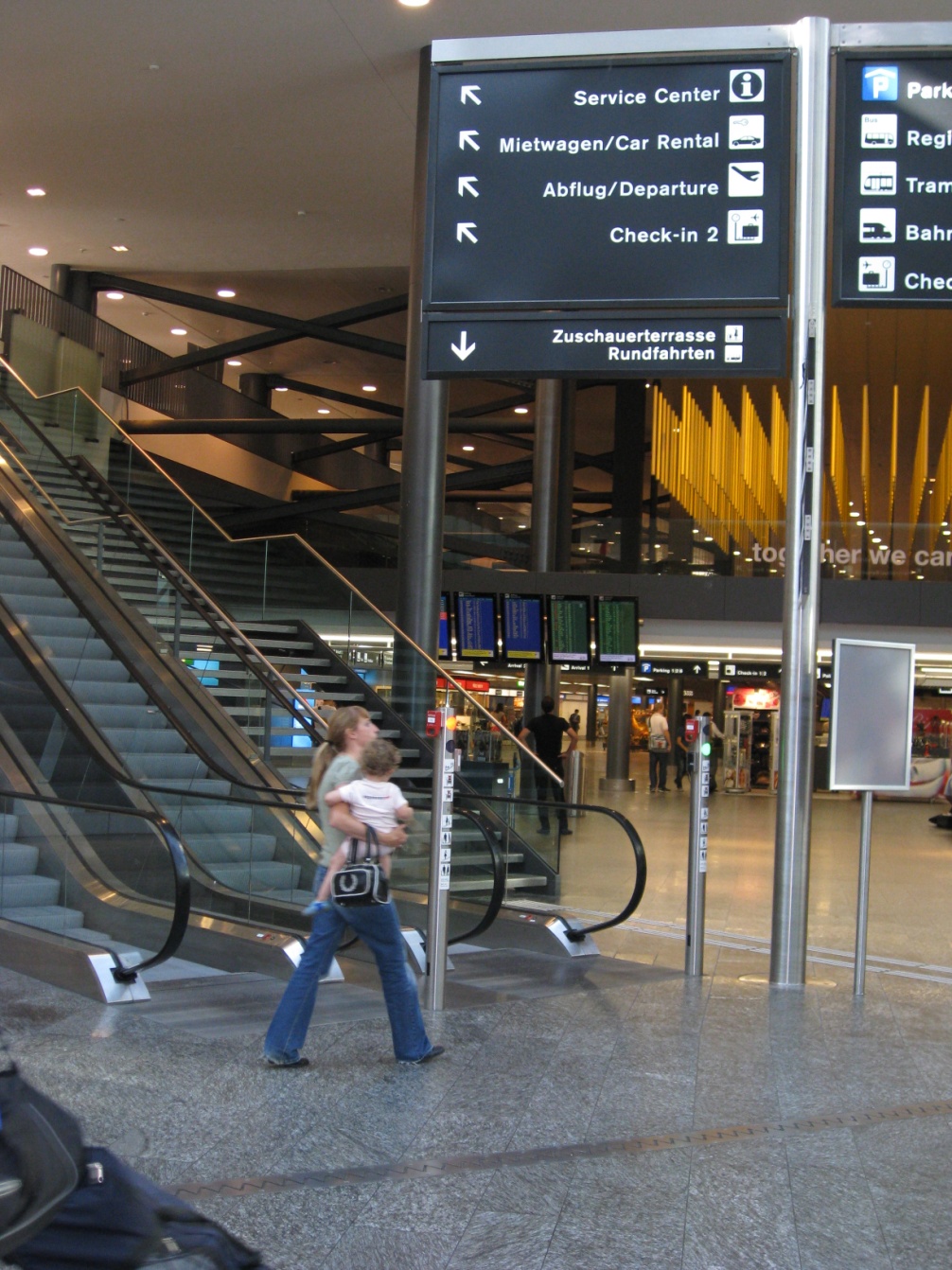 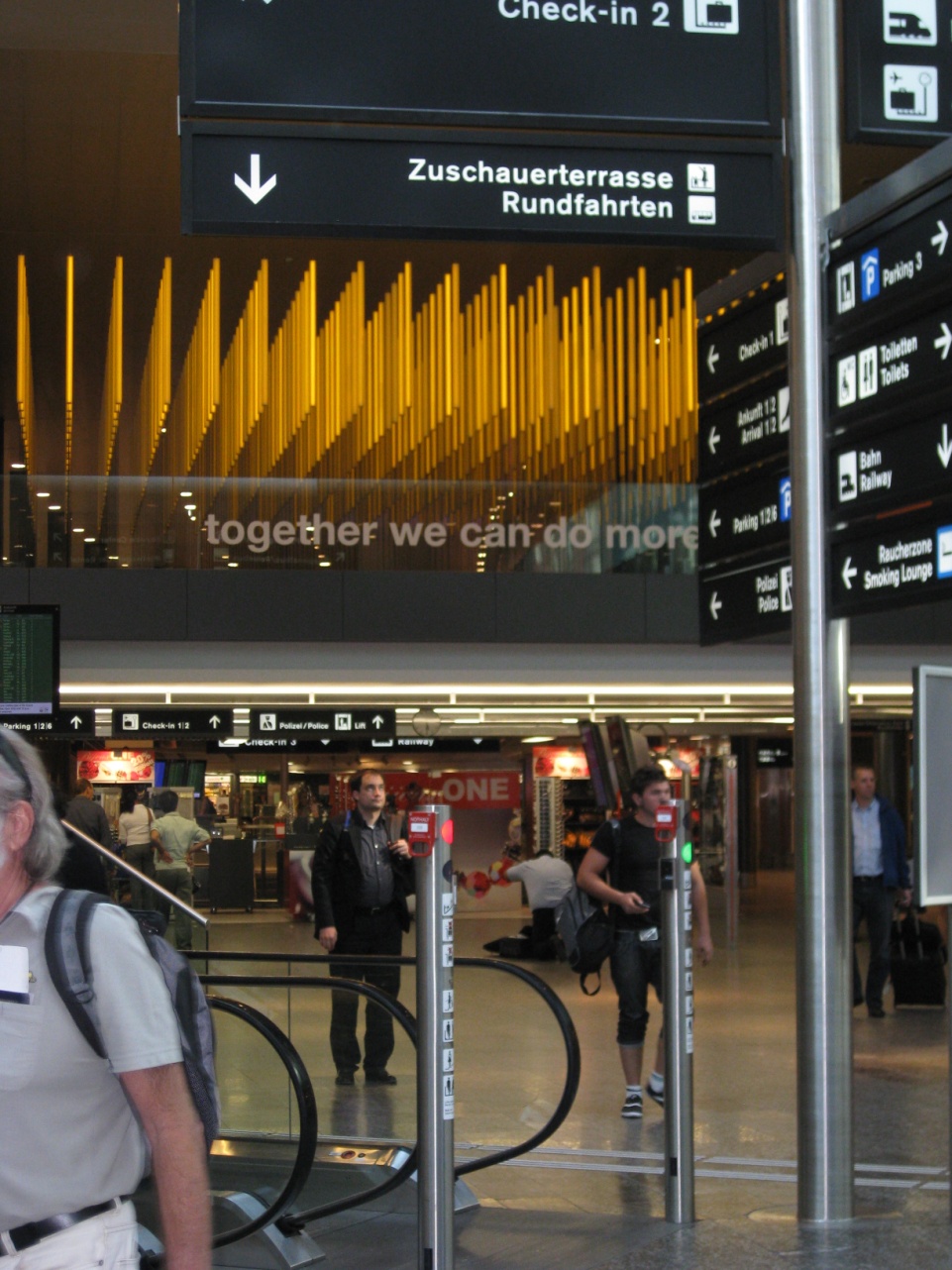 Fall 2009
Culture - 3
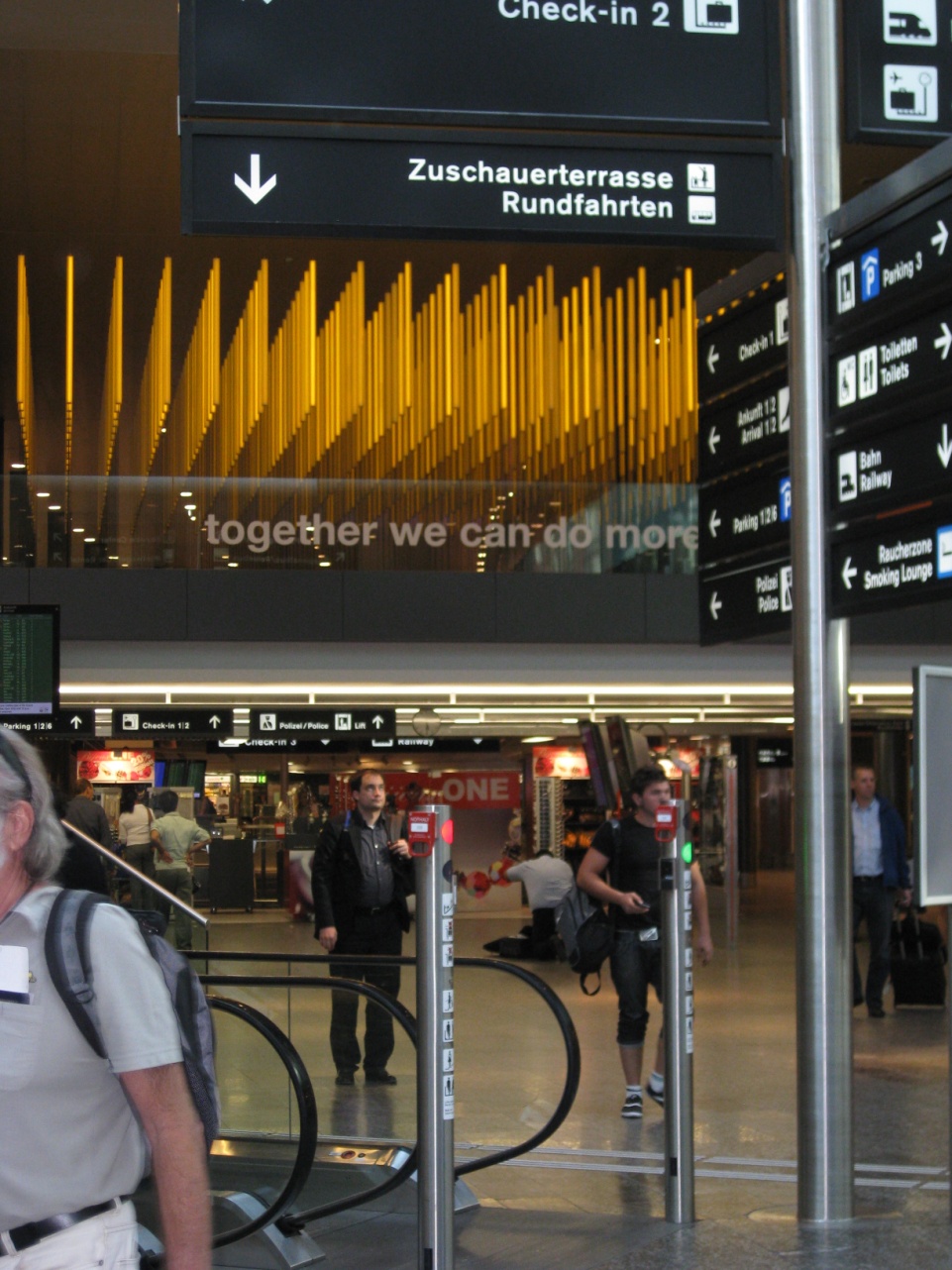 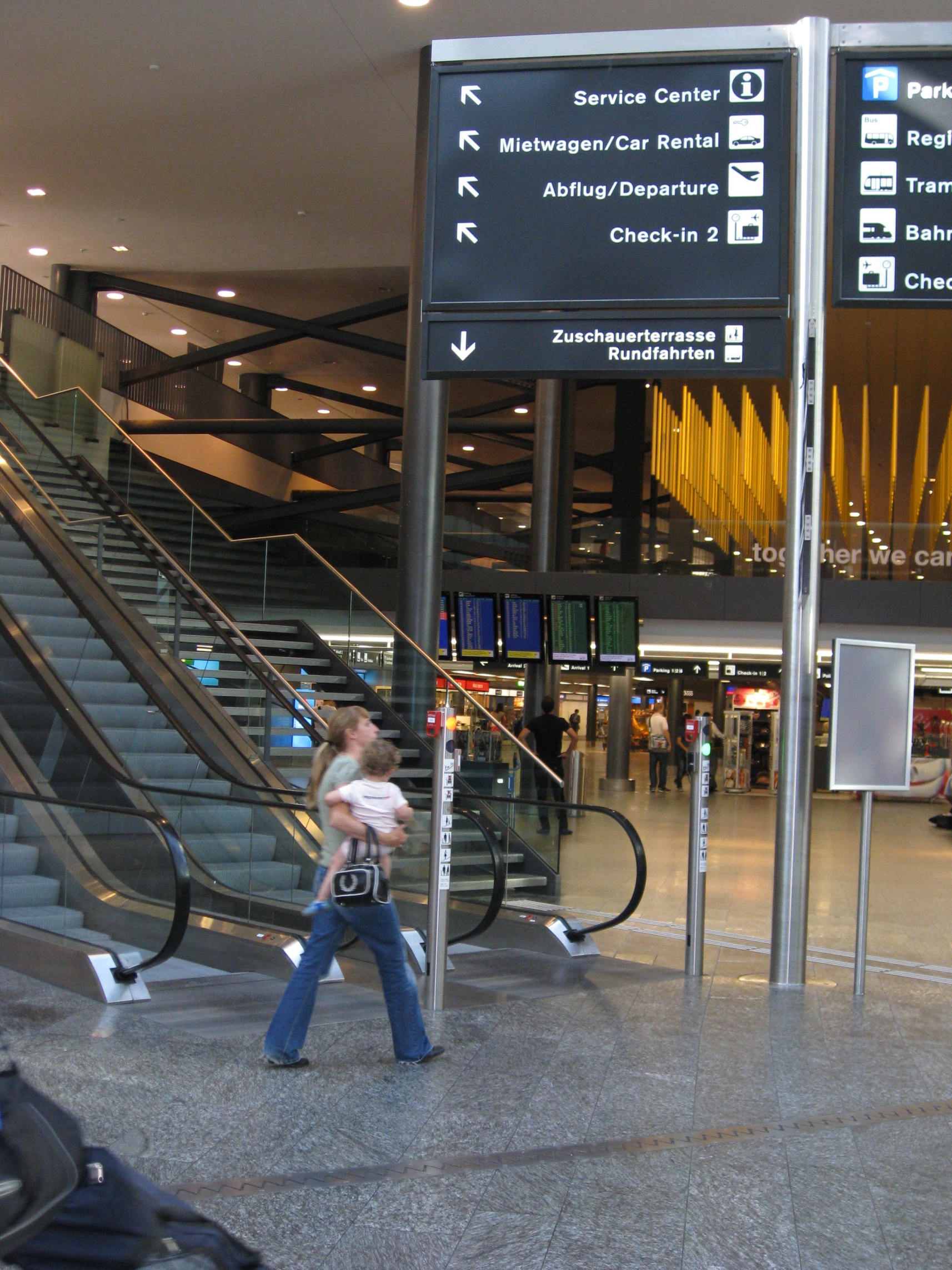 Fall 2009
Culture - 4
Up is better than down
Religion, Dante, …
When we refer to ourselves
We point to our noses?
Our chests?
Point with index finger or hand ?
Fall 2009
Critical Interfaces
Nuclear power plants: 1961 SL1 nuclear disaster 
Interface had better be clear and foolproof
Airplane cockpit
Computer graphics has simplified controls, information
Power saw, laser indicator
TMI
Fall 2009
Accessibility of Controls
Where is the interface?
Where is the emergency “Off” ?
Access causes:
Exposure to danger
Confusion
Loss of critical time
Distraction (John Denver’s plane crash)
Disorientation
Fall 2009
Parameter Overload
Too many choices
What does a parameter (widget) do?
Which is the most important at this time?
Examples
Fall 2009
Effect of Function: Examples
Water faucets in a sink
Manual gear shift: 4 on the floor
Chords on a guitar: hard!
Interface is dictated (confused) by needed function
Fall 2009
Other Historical Examples
Books are essentially linear
Stories or communications needs are not
Hyper-text 
Breaks the shackles of linear text stream
Digress as needed, desired
Fall 2009
HCI is a Design Problem
Design is old subject
Well studied, rich traditions
Apply design methodologies to build better interfaces
We will look at this viewpoint
Fall 2009
Important Operational Issues
Reliability
Availability
Security
Data integrity
Fall 2009
Important Basics
Standardization across app’s
Apple did this first
Integration of packages and tools
Unix does this well
Consistency in actions, design style, terms, menus, color, fonts, etc
Portability across platforms
Less than advertised (Quicken, eg)
Fall 2009
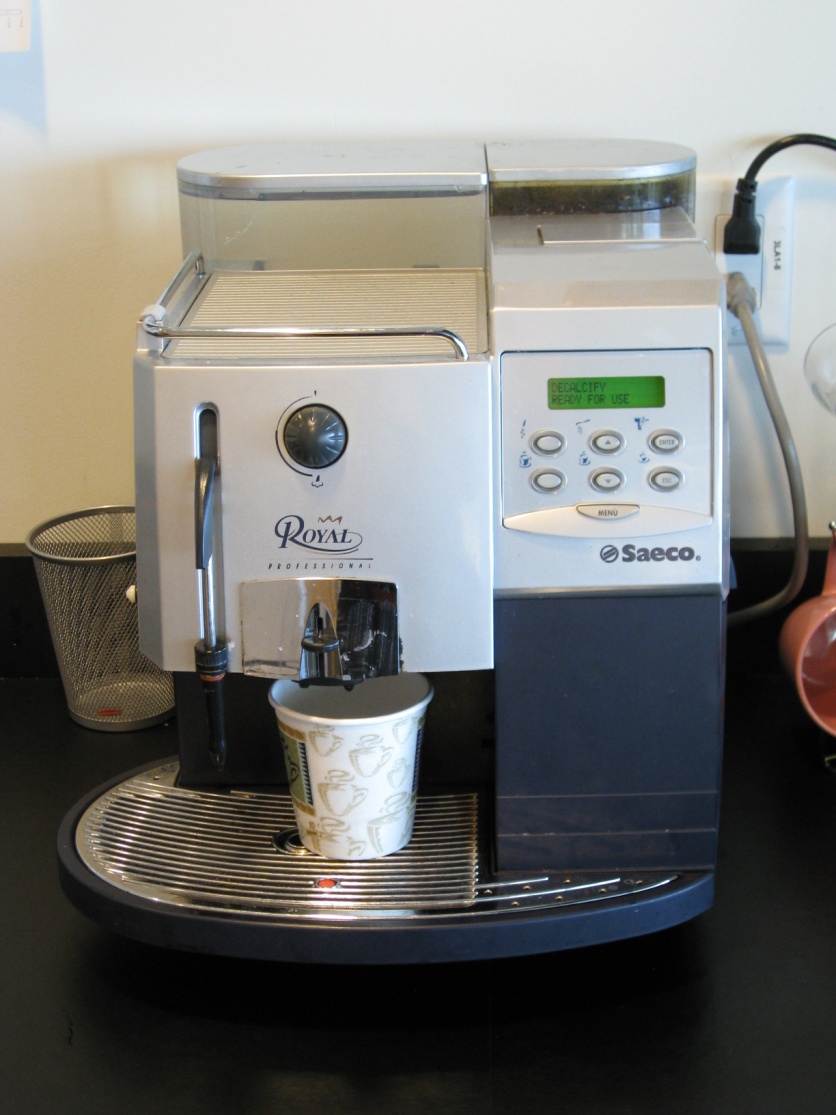 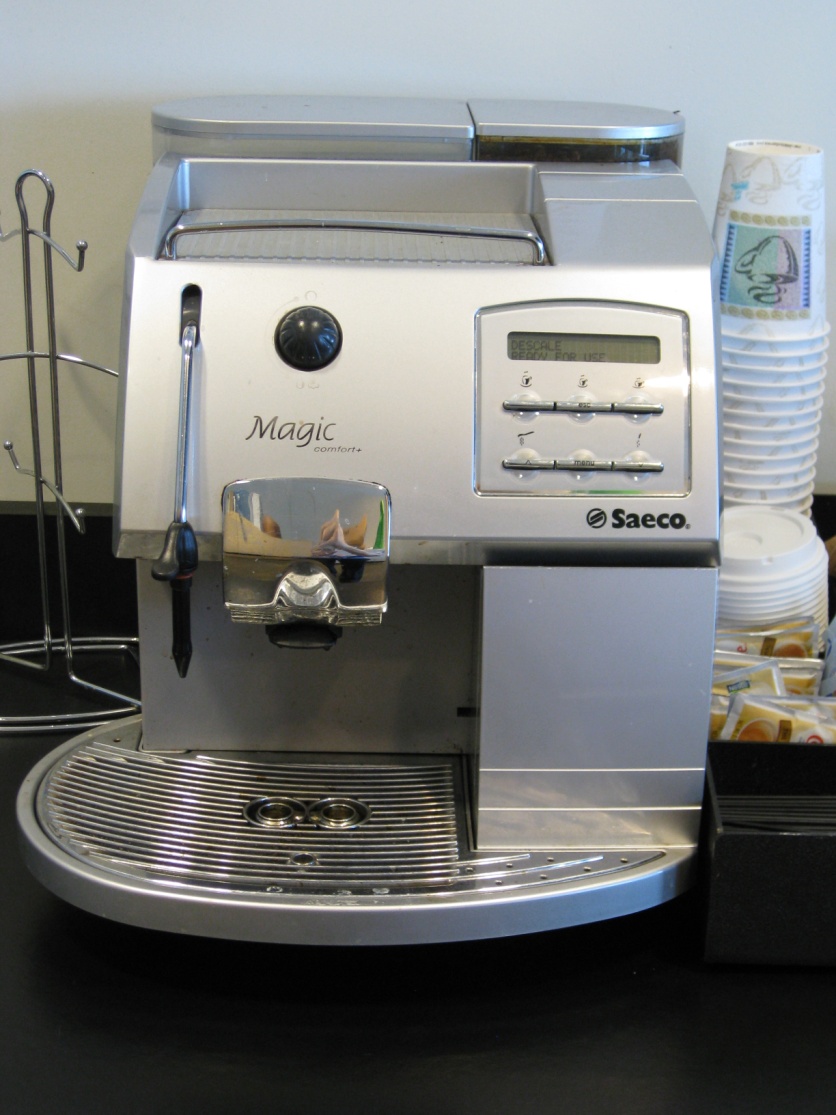 Fall 2009
Inconsistent Placement
Full Cup Button
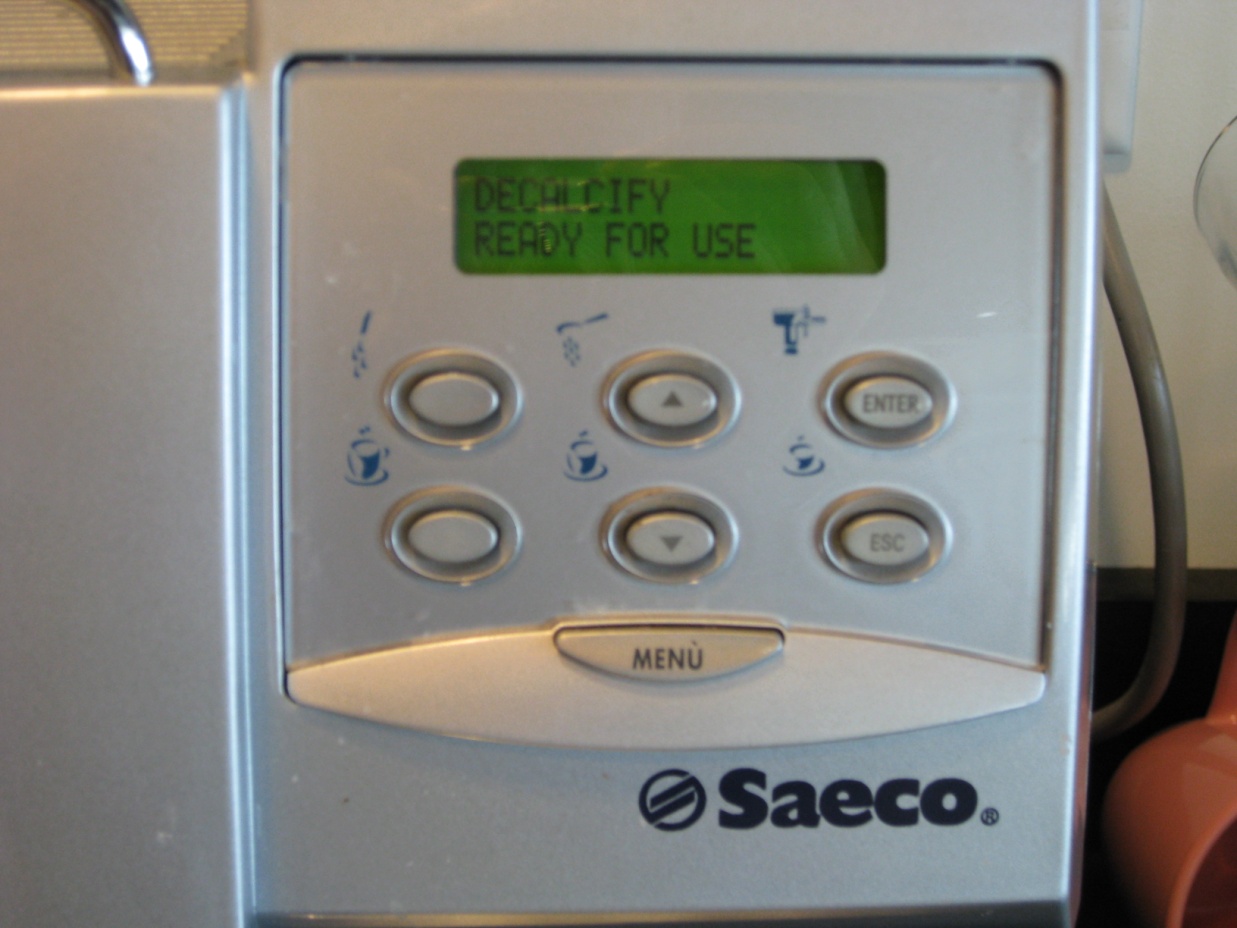 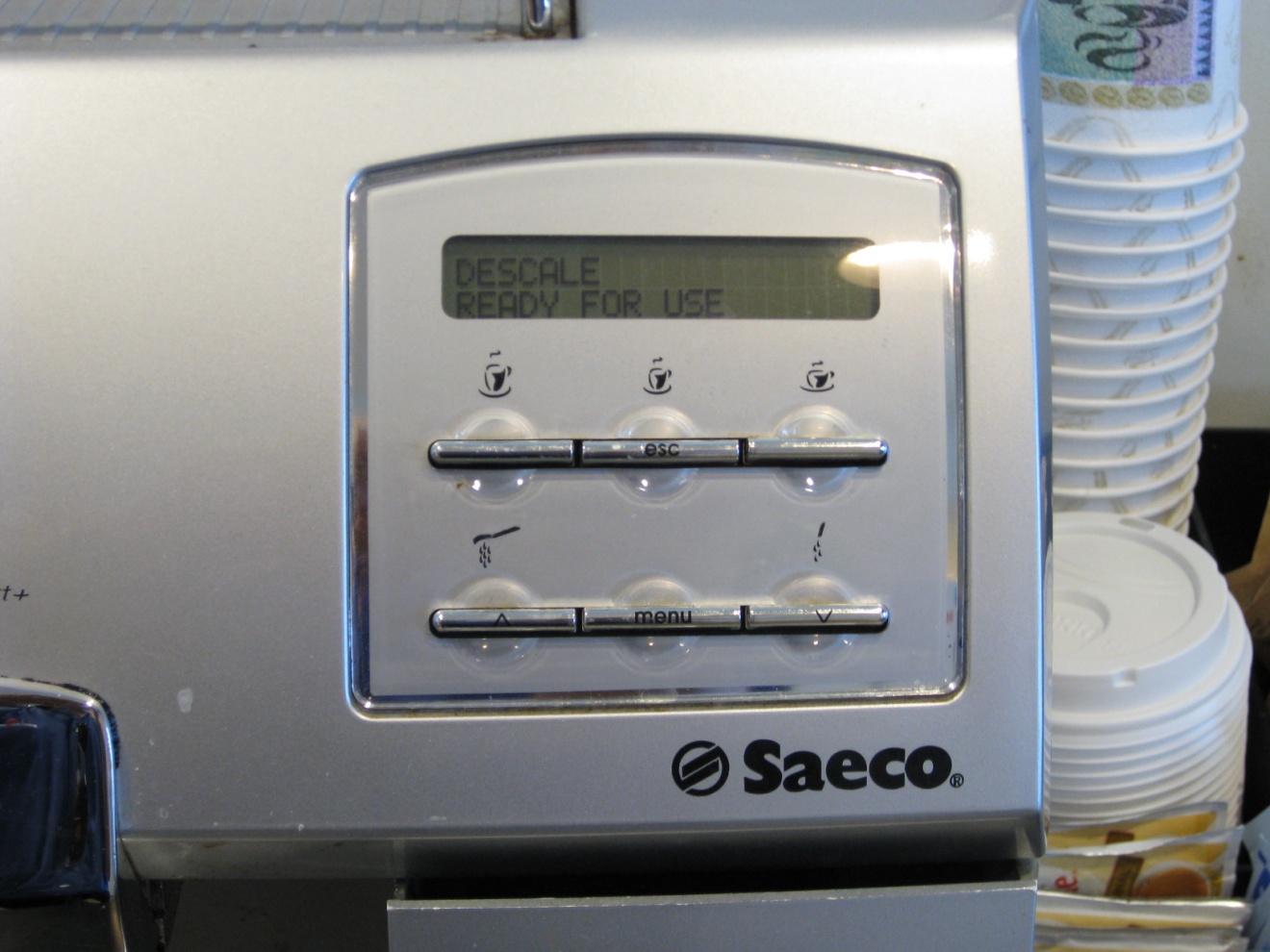 Fall 2009
Palm Desktop Calendar
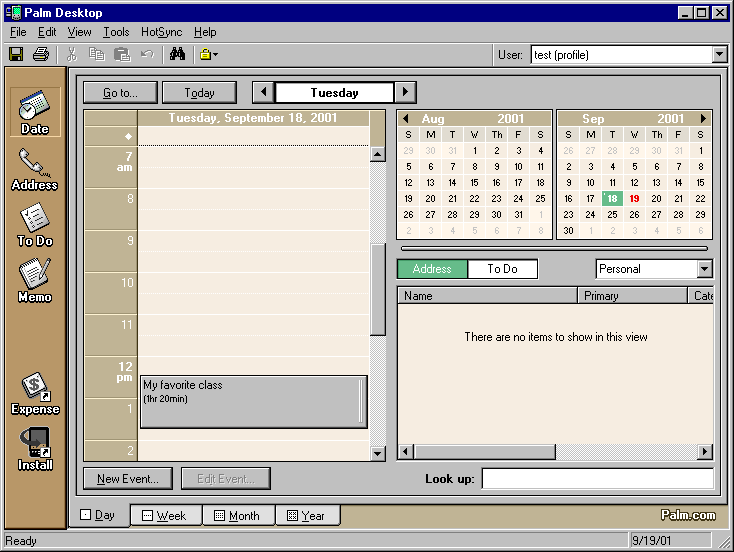 Fall 2009
Palm Handheld Calendar
Fall 2009
Important Stats -1
Time to learn
Speed of performance
How much coffee can one drink?
Rate of errors by users
“The user is always right!”
Fall 2009
Important Stats -2
Retention over time
Do you have to start at square 1?
Subjective satisfaction
Do you like it (no explanation needed!)
Can you develop attachment for it?
Fall 2009
Dramatically Different Needs - 1
Life-critical systems
Air traffic; nuclear reactors; cockpits; power utilities; emergency, military, medical, operations
Commercial
Banks, resv’s, inventory, point-of-sales (Hertz, Fedex,..), registration,..
Fall 2009
Dramatically Different Needs - 2
Home, office, entertainment
Obvious needs
Exploratory, creative, cooperative systems
Bad interface (computer or otherwise) can destroy the process
Fall 2009
Human Diversity
Ergonomics, anthropometry
Are you “average?”
Physical consideration
Height, stiffness, posture, shape, size of working area
IPD, head size, light sensitivity
Left-handedness
Fall 2009
Short-term memory
Long-term memory
(Over 40 year old users…)
Problem solving
Decision making 
Armageddon situations
Fall 2009
Attention and set (scope of concern)
ADHD, Ritalin population (5%)…
Search and scanning 
Time perception
Fall 2009
Arousal and vigilance
Fatigue
Perceptual (mental) load
Knowledge of results
Monotony and boredom
Fall 2009
Sensory deprivation
Sleep deprivation
New driving regulations
Medical interns/residents
Anxiety and fear
Isolation
Fall 2009
Aging
Drugs and alcohol
Circadian rhythms
Fall 2009
Gender Differences
Males and Females are different!
Aggressiveness comparisons
Learning environments
Positive v. Negative Reinforcement
Sensitivities
Much has been observed
Firm principles are scarce
Some research at Stanford
Fall 2009
Extrovert v Introvert
Extroverts like action

Sensing v Intuition
Routine v (Discovering New)
Fall 2009
Perceptive v Judging
New situations v planning

Feeling v Thinking 
Sensitive v logical
Fall 2009
Recent Study Result …
Multi-tasking does not work!
Ergo, one should not:
Drive a car
Talk on a mobile phone
Q: Is driving a car a single task??
Q: Is playing piano a single task??
Q: Is speaking a foreign language??
Fall 2009
Cultural & International Diversity - 1
Characters, numerals, special characters, diacriticals
Left-to-right v (right-to-left or vertical reading)
Date and time formats 
International standards
Numeric and currency formats
Fall 2009
Cultural & International Diversity - 2
Weights and measures
Telephones and addresses
Fixed v variable length
Names and titles
Mr., Ms., Mme, M., Dr.
SSNs, national IDs, 
Capitalization and punctuation
Fall 2009
Cultural & International Diversity - 3
Sorting sequences
Different alphabets
Icons, buttons, colors
Pluralization, grammar, spelling
Etiquette, policies, tone, formality, metaphors
Fall 2009
Users with Disabilities
Can truly open doors
Man with ALS who uses head to type
Doing it well requires good client model 
Designer challenges
Fall 2009
Evaluating Interfaces - 1
Understanding of a practical problem
Lucid statement of a testable hypothesis
Manipulation of small number of independent variables
Measurement of specific dependent variables
Fall 2009
Evaluating Interfaces - 2
Careful selection and assignment of subjects
Control for bias in subjects, procedures, and materials
Application of statistical tests
Interpretation of results, refinement of theory, and guidance for experimenters
Fall 2009
Possible Research Directions - 1
Reduced anxiety of computers
Graceful evolution of systems
Specification and implementation of interaction
Direct manipulation
Fall 2009
Possible Research Directions - 2
Input devices
Online assistance
Information exploration
Applications across platforms
Fall 2009
End of Lecture Set 1 Preliminaries
End Lec Set 1
Our history hurts us… - 2a
Small road signs <example>
CircuitCalculator <example error msg>
Fall 2009
Our history hurts us: KE007 - 3a
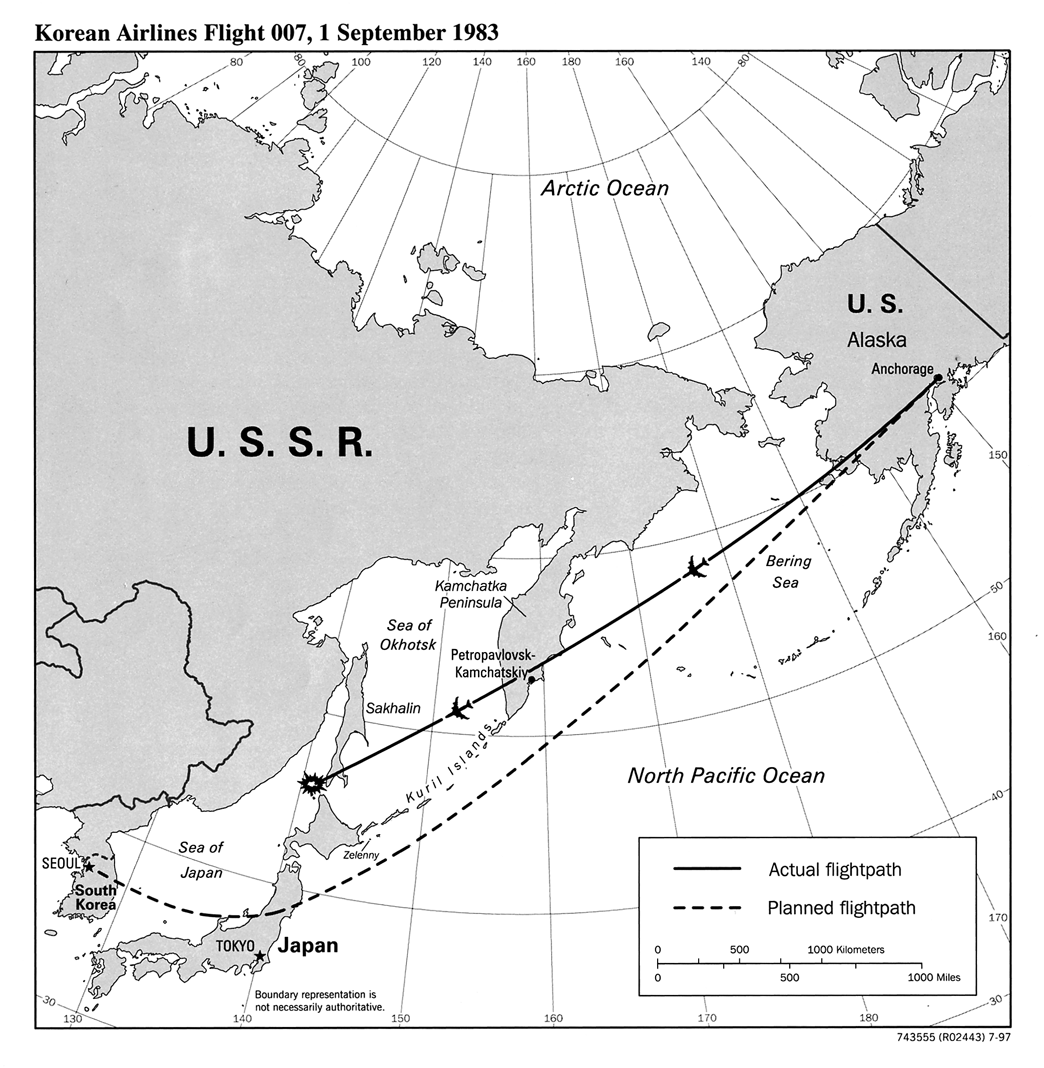 from Wikipedia article:"Korean Airlines Flight 007"